JODLERMESSE für Chor und Orgel
 
"Bhüet euch !"
JODLERMESSE pour chœur et orgue
 
"Dieu vous garde!"
Voilà un trailor comme introduction.
L‘ensemble du diaporama avec son est sous copyright de J.-M. Nussbaumer.
JODLERMESSE für Chor und Orgel
 
"Bhüet euch !"
JODLERMESSE pour chœur et orgue
 
"Dieu vous garde!"
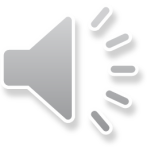 Power Point: J.-M. Nussbaumer et  C. Wadel / Photos: J.-M. et D. Nussbaumer
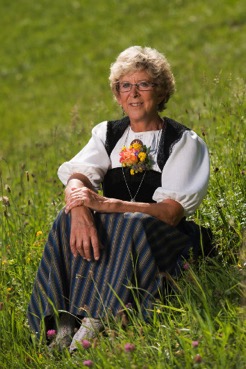 Musique :

               Marie-Theres von Gunten
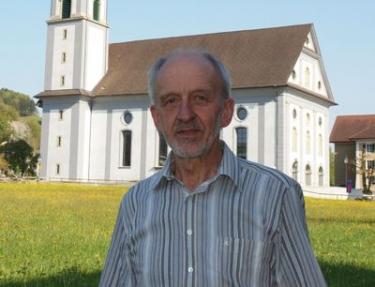 Texte :

            Jules Walthert 
            (Frère de  M.-T. von Gunten)
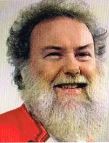 Organiste :
Wolfgang Sieber
Grandes orgues de l'église  
 "St Leodegar im Hof" de Luzern
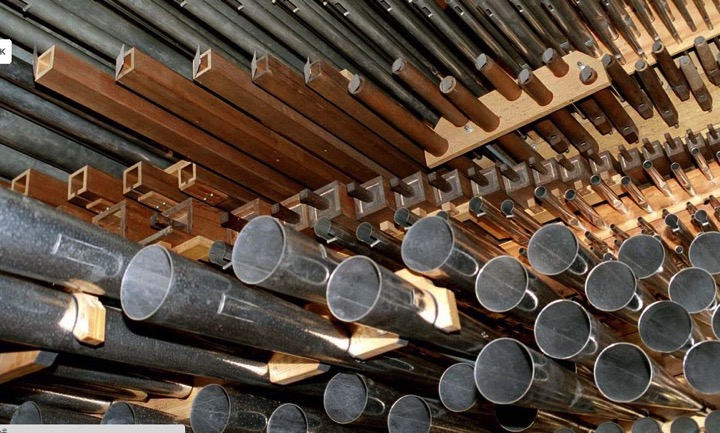 BEGRÜESSIGS-JODEL
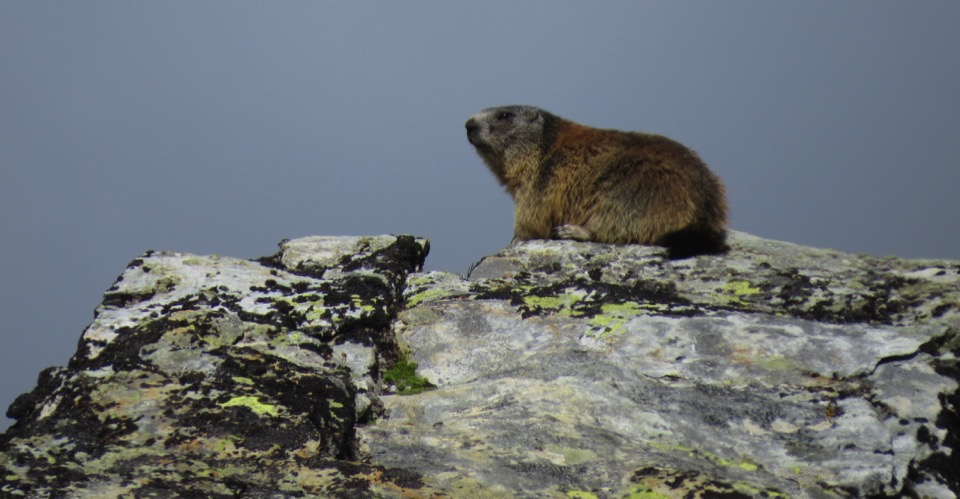 JODEL  DE  SALUTATION
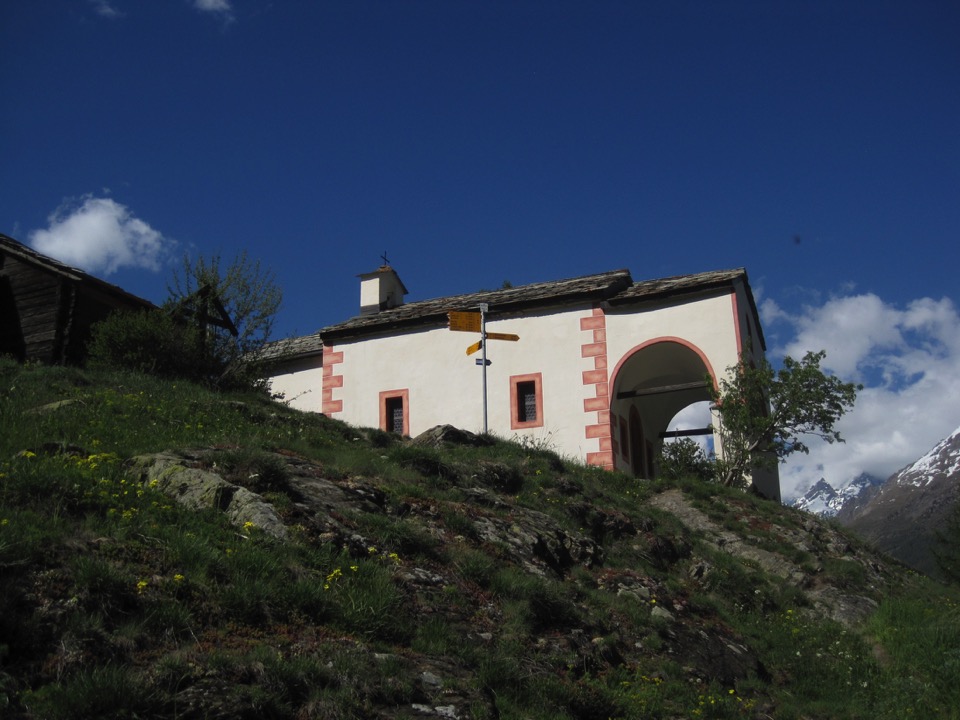 Dieu vous salue !
Grüesst euch Gott !
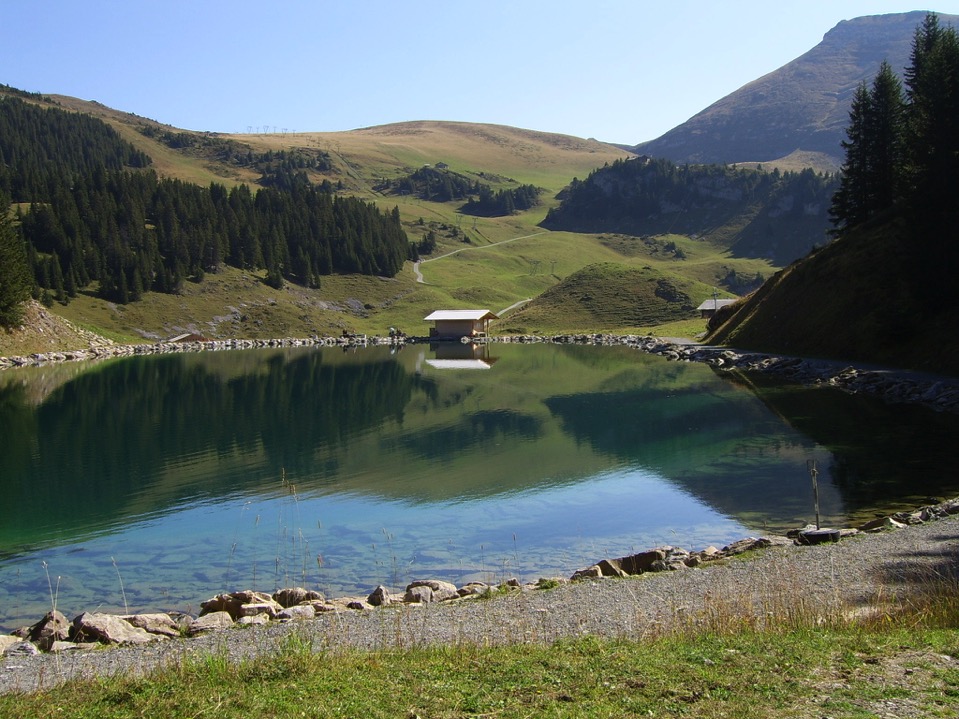 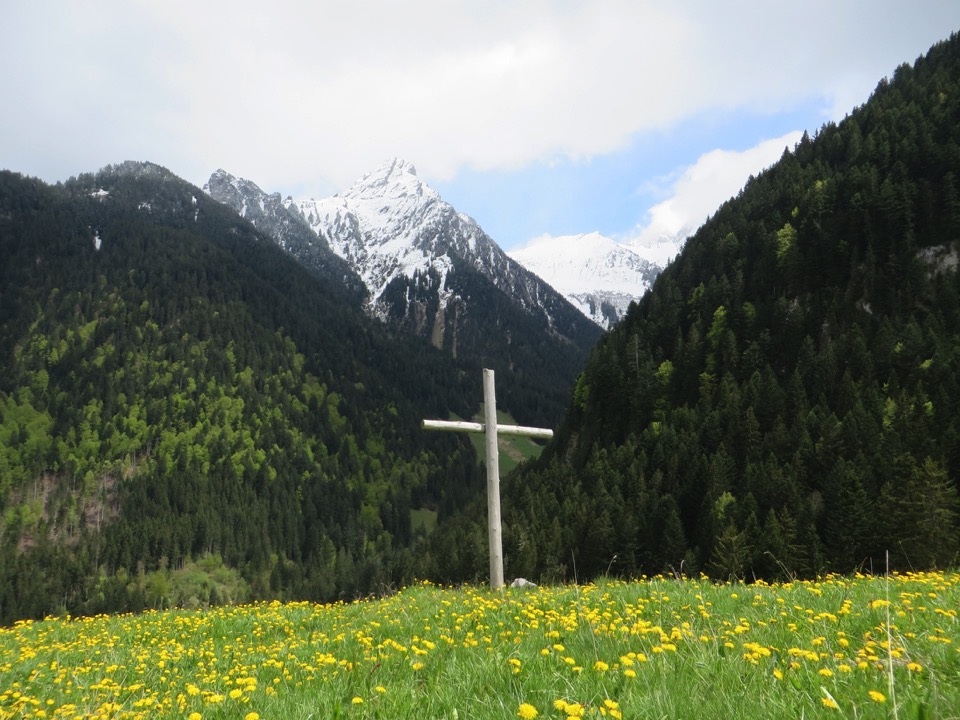 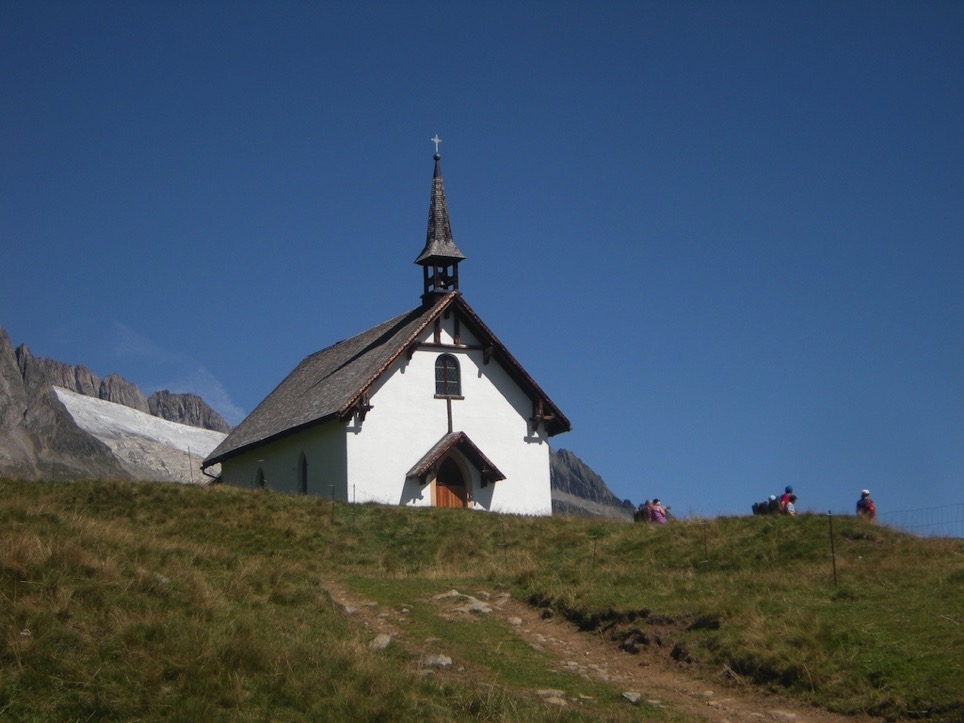 Dieu vous salue !
Grüesst euch Gott !
Solo: Es läbe ohni Hoffnig
Isch voll vo trüebe Stunde,
S wird  sinnlos umegloffe
Und kei Uswäg gfunde.
Di Geischt zeigt üs im Läbe,
Gott, de richtig Wäg,
Mir bättlit nit vergäbe:
Mach üs wider zwäg !

Chor: Gott, schänk Di Geischt
Und Dis Verbarme
Üs, wo zu Dir Vertraue hend.
Solo: Une vie sans espérance
est remplie d'heures troubles,
On déambule sans but
et on ne trouve pas d'issue.
Ton Esprit nous montre dans la vie,
Seigneur, le bon chemin,
On ne prie pas en vain :
"Rétablis-nous en bonne forme !"

Chœur: Ô Seigneur  accorde-nous 
ton Esprit et ta miséricorde, à nous qui te faisons confiance.